Flexbox CSS
mgr inż. Paweł Koziołko
Peckos.pl/wyklady/flex.pptx
Flexbox to nowa technologia która już ma szerokie wsparcie wśród przeglądarek, dlatego jego używanie staje się coraz bardziej powszechne. Flexbox wykorzystuje narzędzia, które pozwalają na szybkie tworzenie kompleksowego i elastycznego układu strony. Flexbox to jednowymiarowa metoda rozmieszczania elementów w wierszach lub kolumnach, przedmioty rozciągają się aby wypełnić dodatkową przestrzeń lub kurczą się aby dopasować się do mniejszych przestrzeni.
Flexbox
Pionowe wycentrowanie blokowego elementu z zawartością, względem rodzica.
Sprawienie by wszystkie "dzieci" w pojemniku zajęły taką samą ilość dostępnej szerokości/wysokości, bez względu na to jaka szerokość/wysokość jest dostępna
Umieszczenie kolumn o takiej samej wysokości w wielokolumnowym układzie nawet jeśli zawierają inną liczbę znaków
Zalety
Kompatybilność
https://caniuse.com/#feat=flexbox
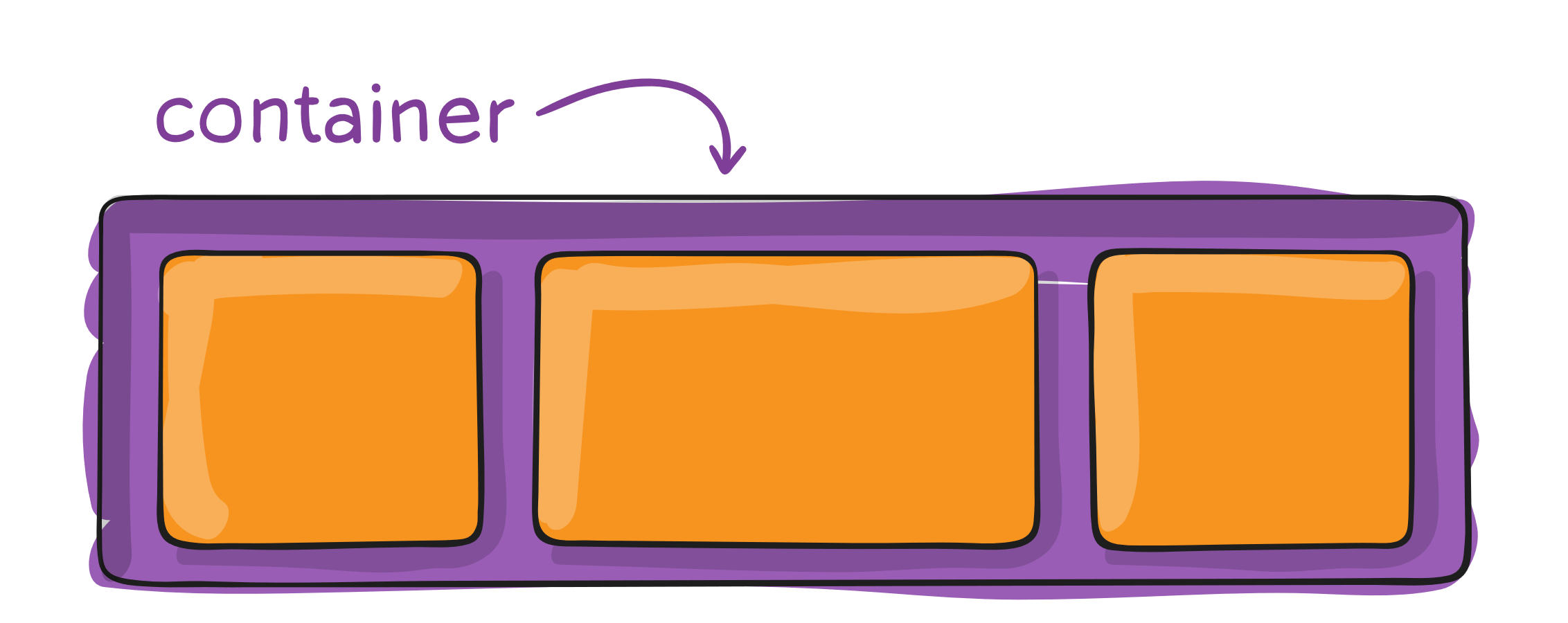 Terminologia
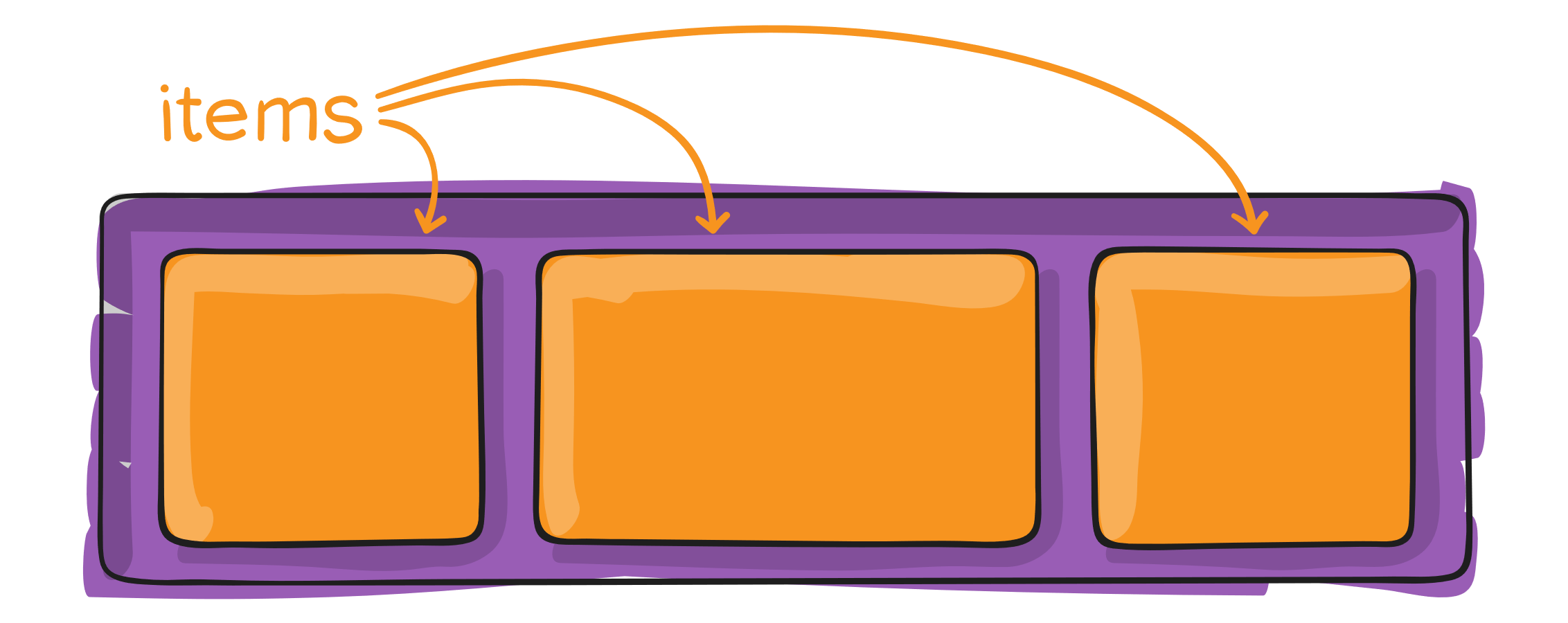 Zdefiniowanie elastycznego kontenera – rodzica.
display
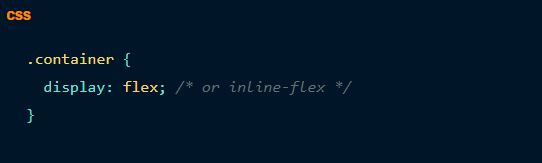 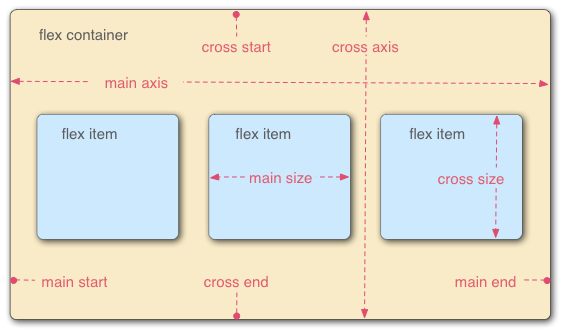 flex-direction
Główna oś biegnie w kierunku, w którym układane są elementy blokowe Początek i koniec tej osi nazywane są main start i main end.
Oś poprzeczna jest osią biegnącą prostopadle do kierunku układu elementów. Początek i koniec osi są nazywane cross start i cross end.
Rodzic ma ustawioną wartość display:flex i jest nazywany kontenerem - flex container.
Elementy poukładane jako elastyczne w kontenerze są nazywane flex item
Ustanawia oś główną, definiując w ten sposób elementy flex, 
które są umieszczone w kontenerze.
flex-direction
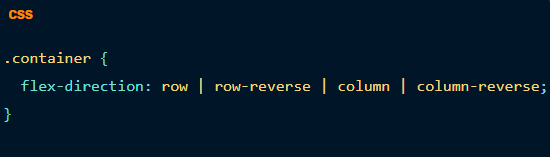 Domyślnie wszystkie elementy flex starają się zmieścić w jednej linii. 
Można to zmienić i zezwolić na zawijanie elementów.
flex-wrap
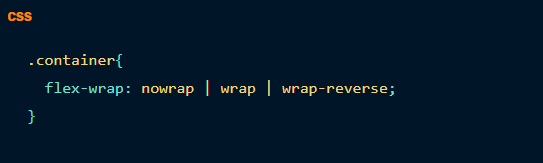 Skrót kombinacji właściwości flex-direction i flex-wrap. 
Domyślnie jest to row nowrap.
flex-flow
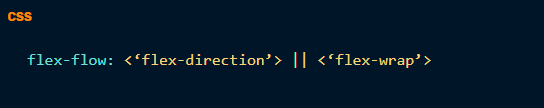 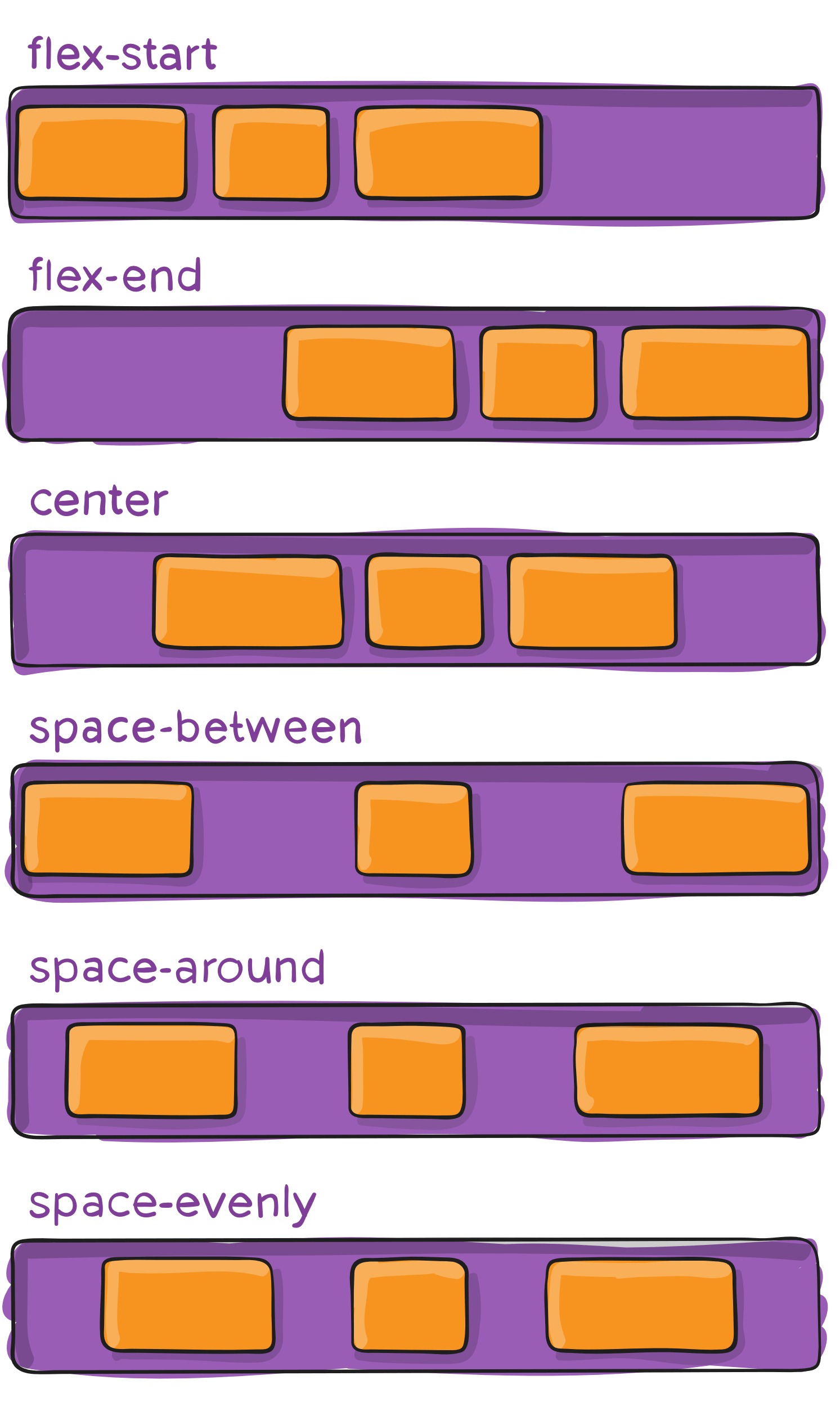 Rozmieszcza elementy wzdłuż OŚI GŁÓWNEJ wewnątrz kontenera.
justify-content
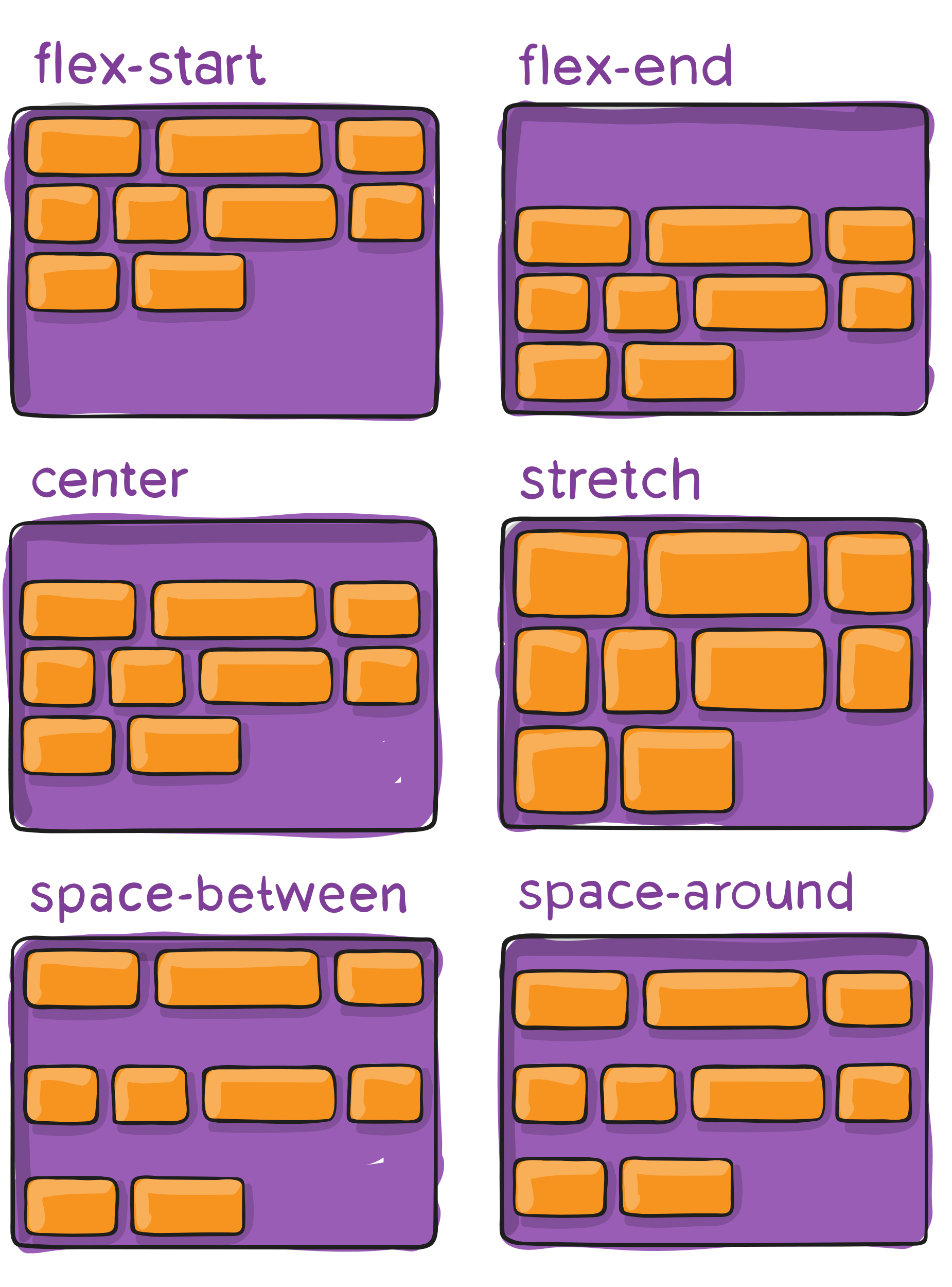 Rozmieszcza elementy wzdłuż OŚI POPRZECZNEJ wewnątrz kontenera.
align-content
Skrót właściwości align-content i justify-content



place-content: center flex-end
place-content
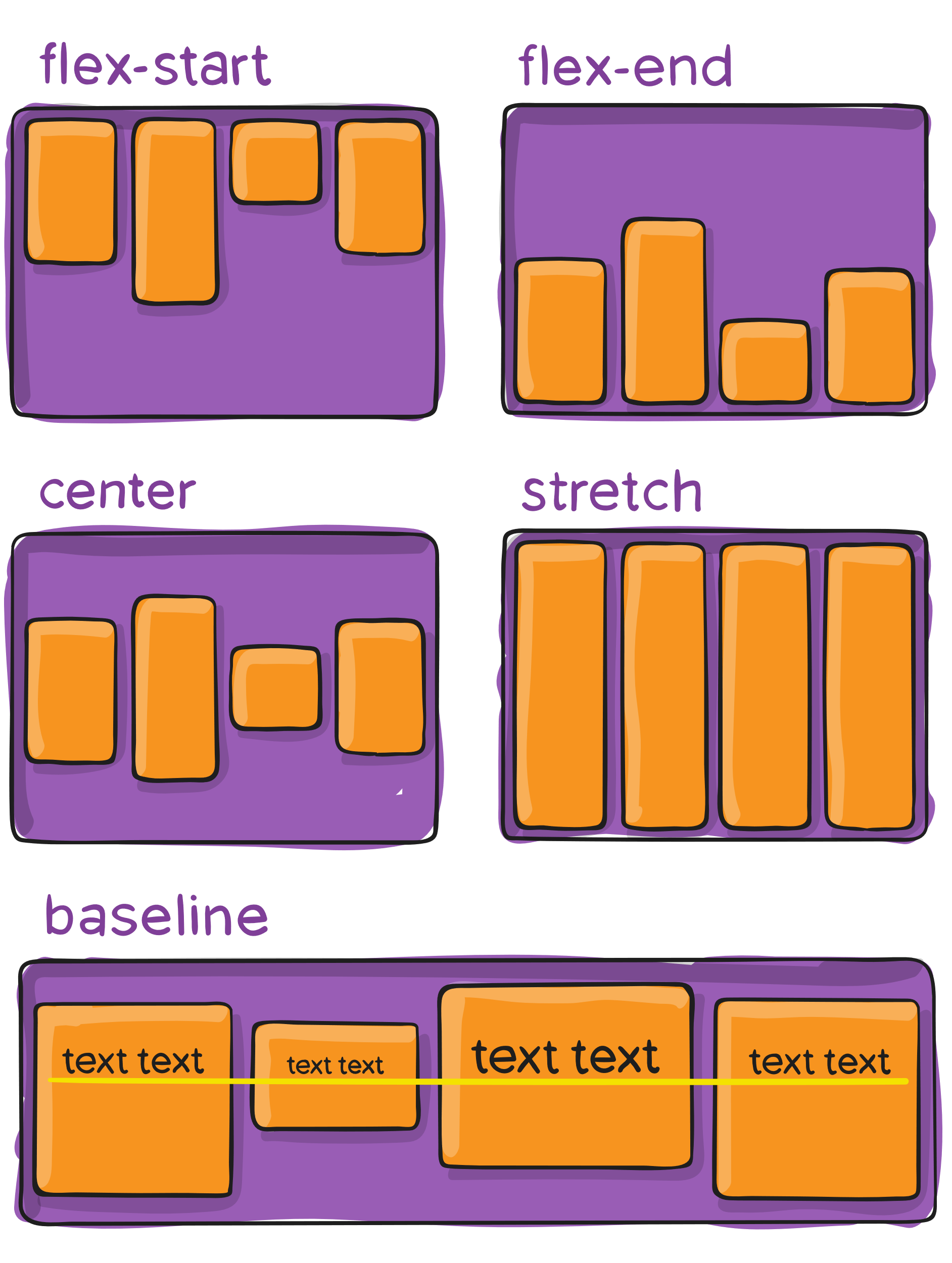 align-items
order
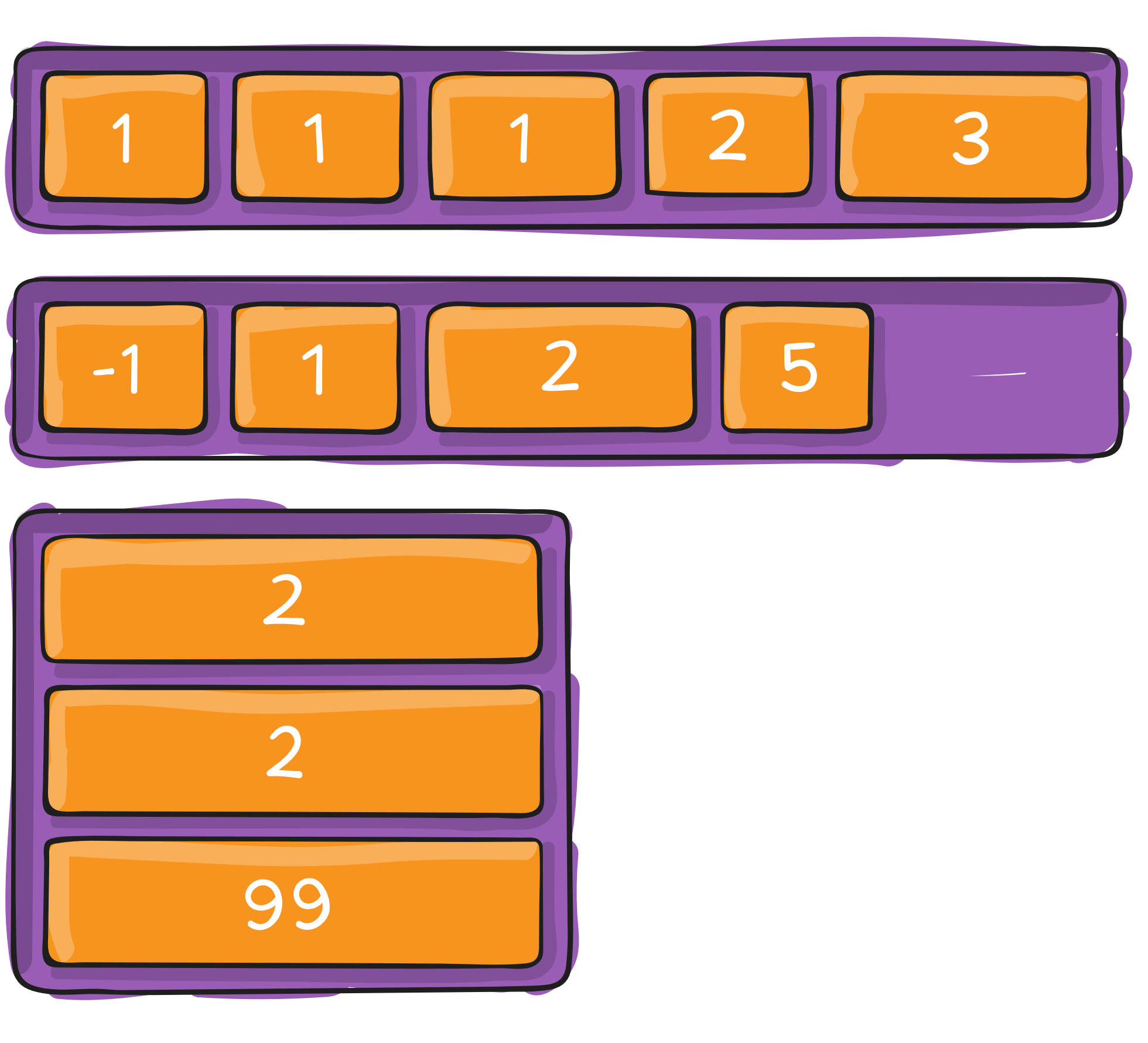 flex-growflex-shrink
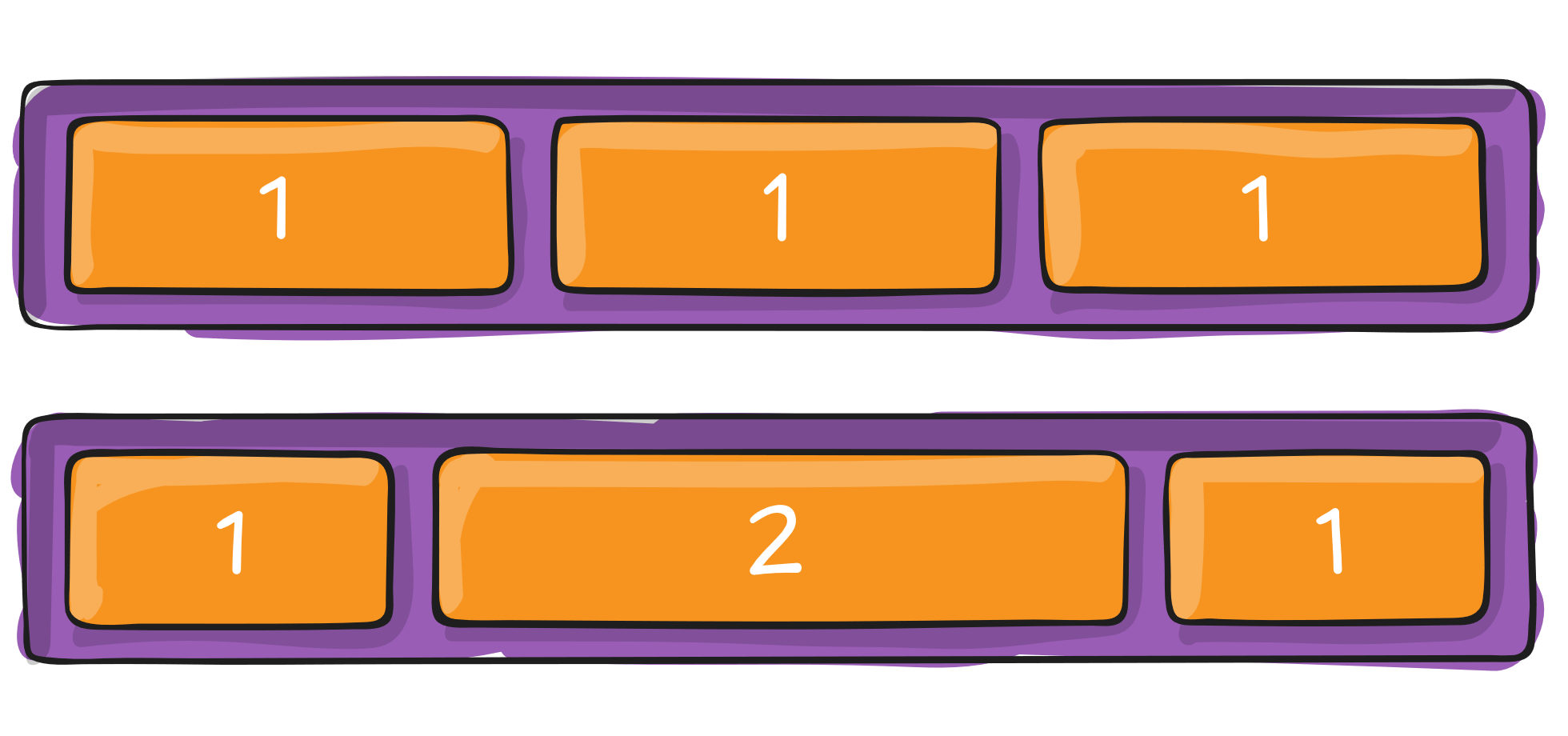 align-self
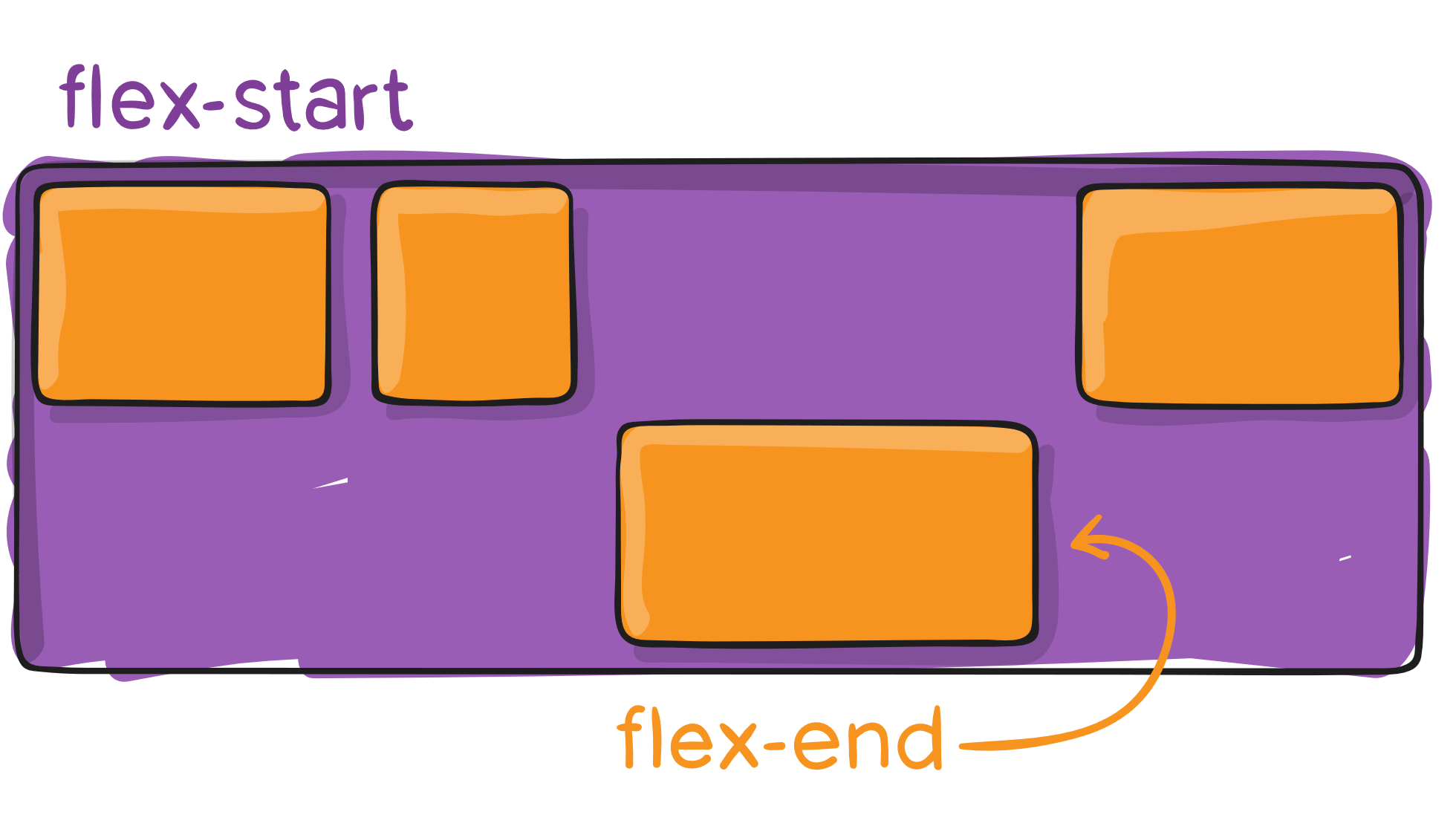